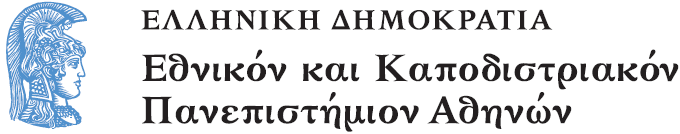 II19 Νεότερη Ευρωπαϊκή Ιστορία Β΄
Ενότητα 11: Άνθρωπος και θάνατος στην πρώιμη νεότερη Δύση

Κώστας Γαγανάκης
Φιλοσοφική Σχολή
Τμήμα Ιστορίας - Αρχαιολογίας
Εικόνα 1.
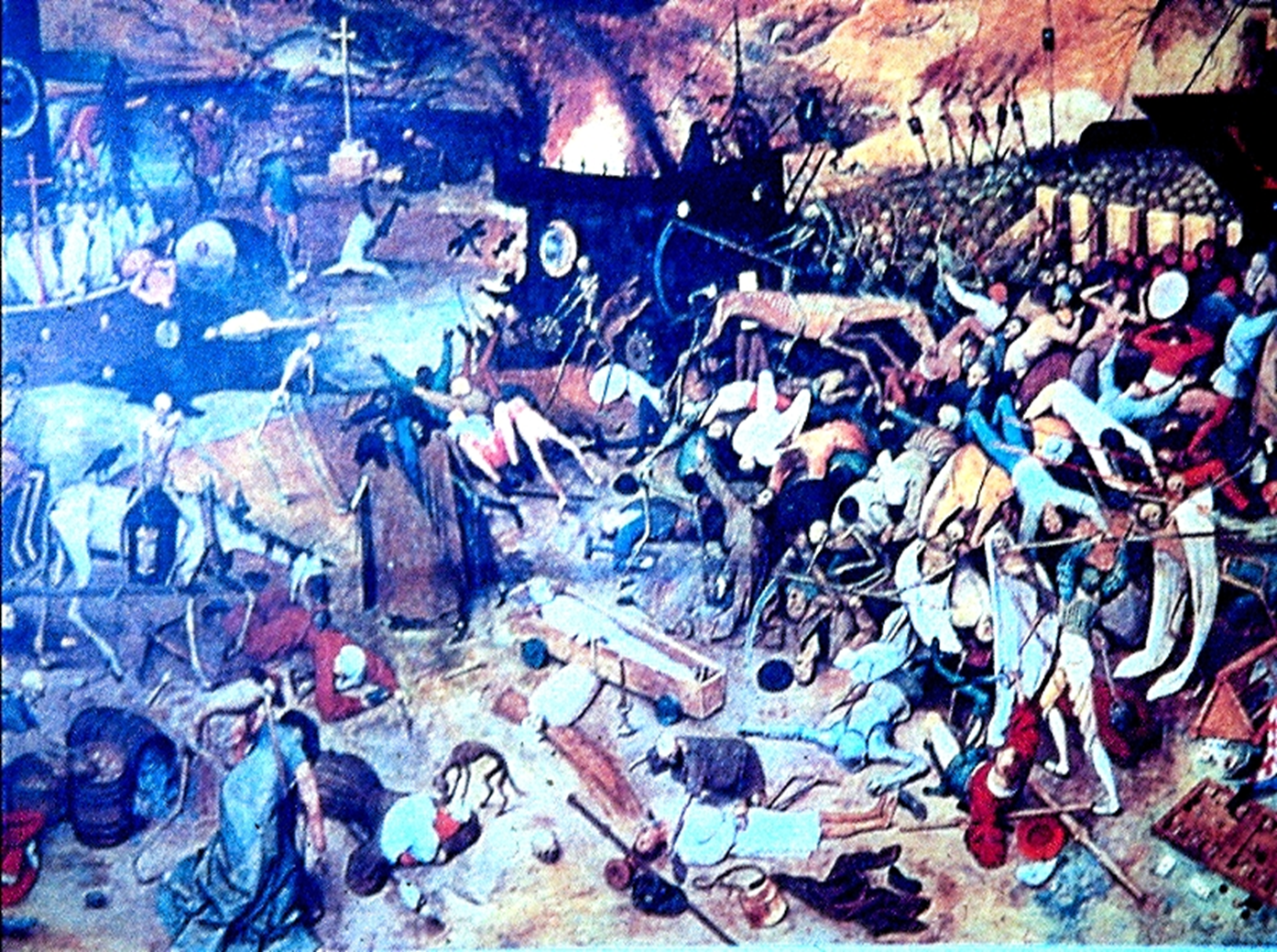 Εικόνα 2.
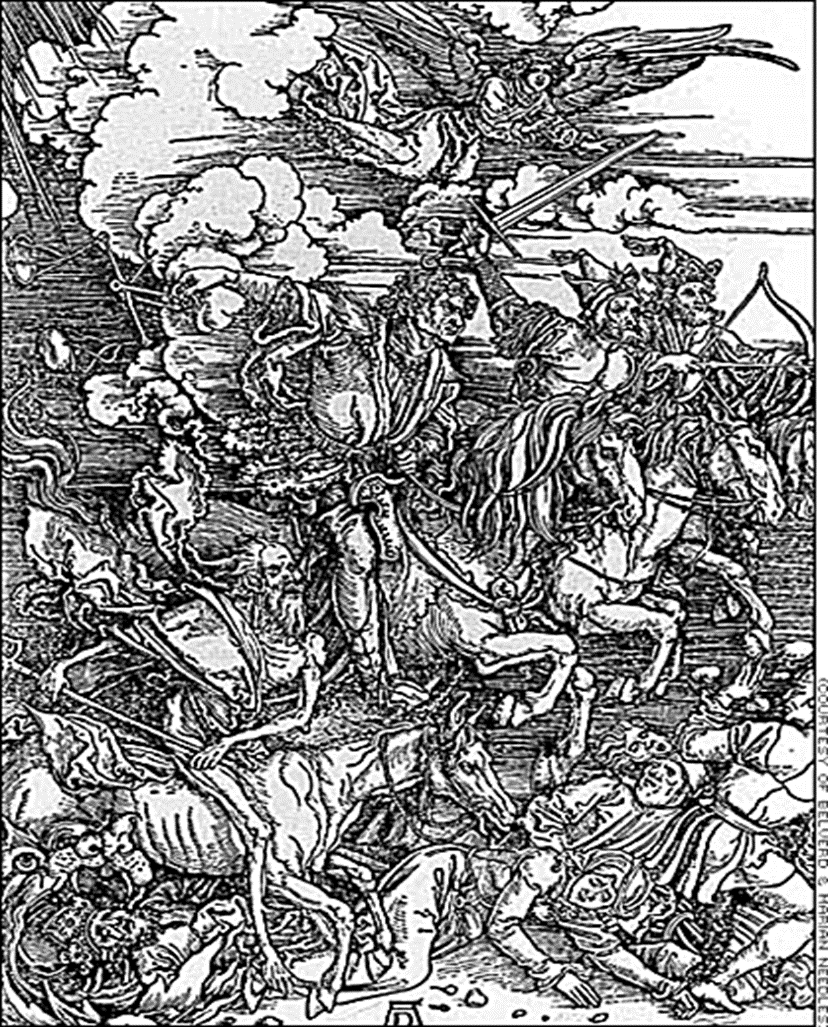 Εικόνα 3.
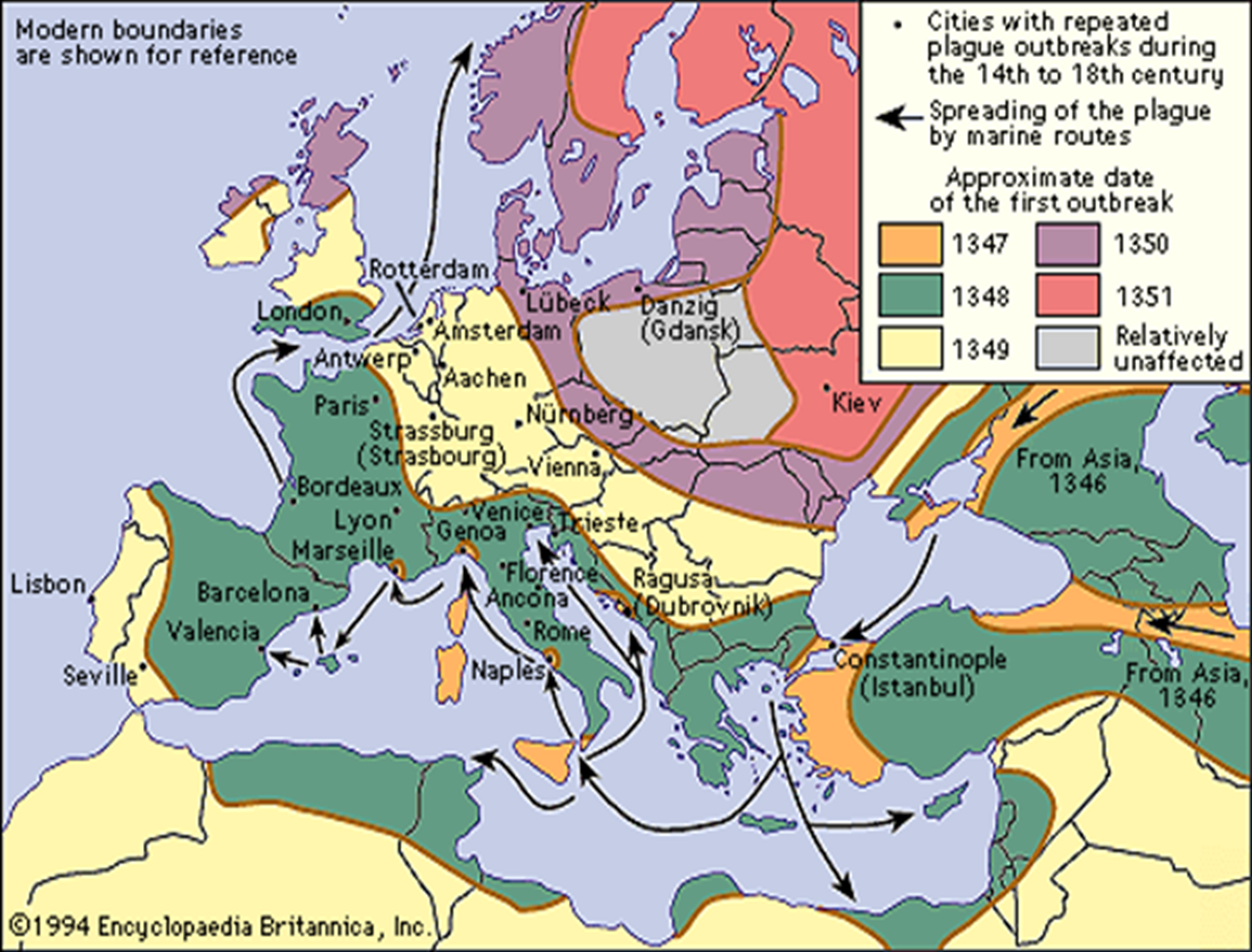 Εικόνα 4.
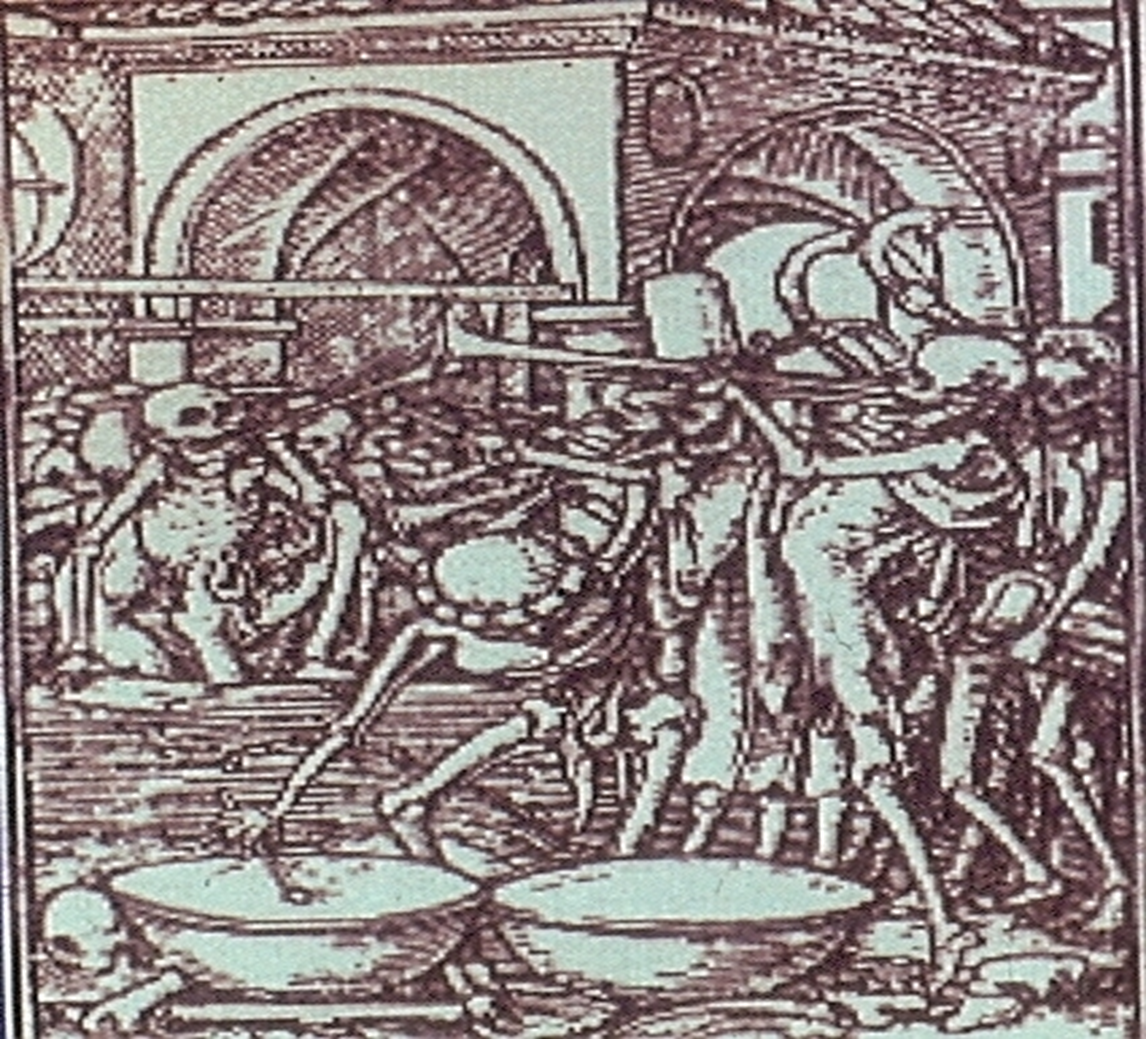 Εικόνα 5.
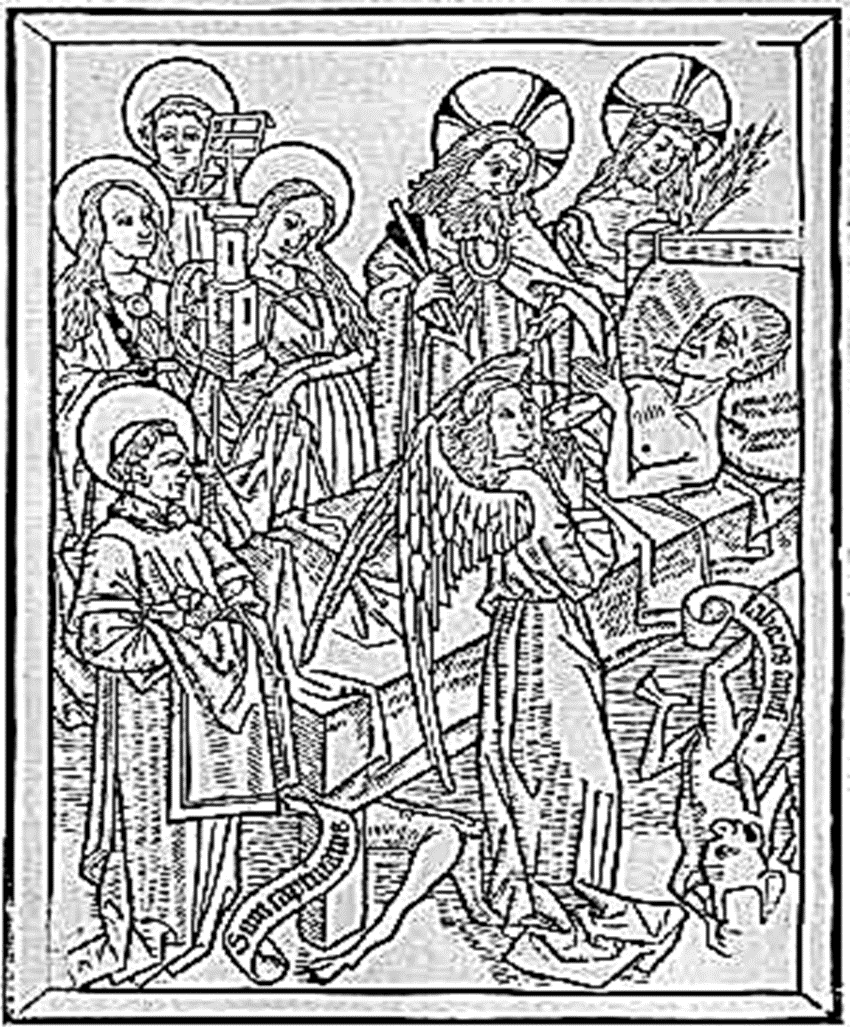 Εικόνα 6.
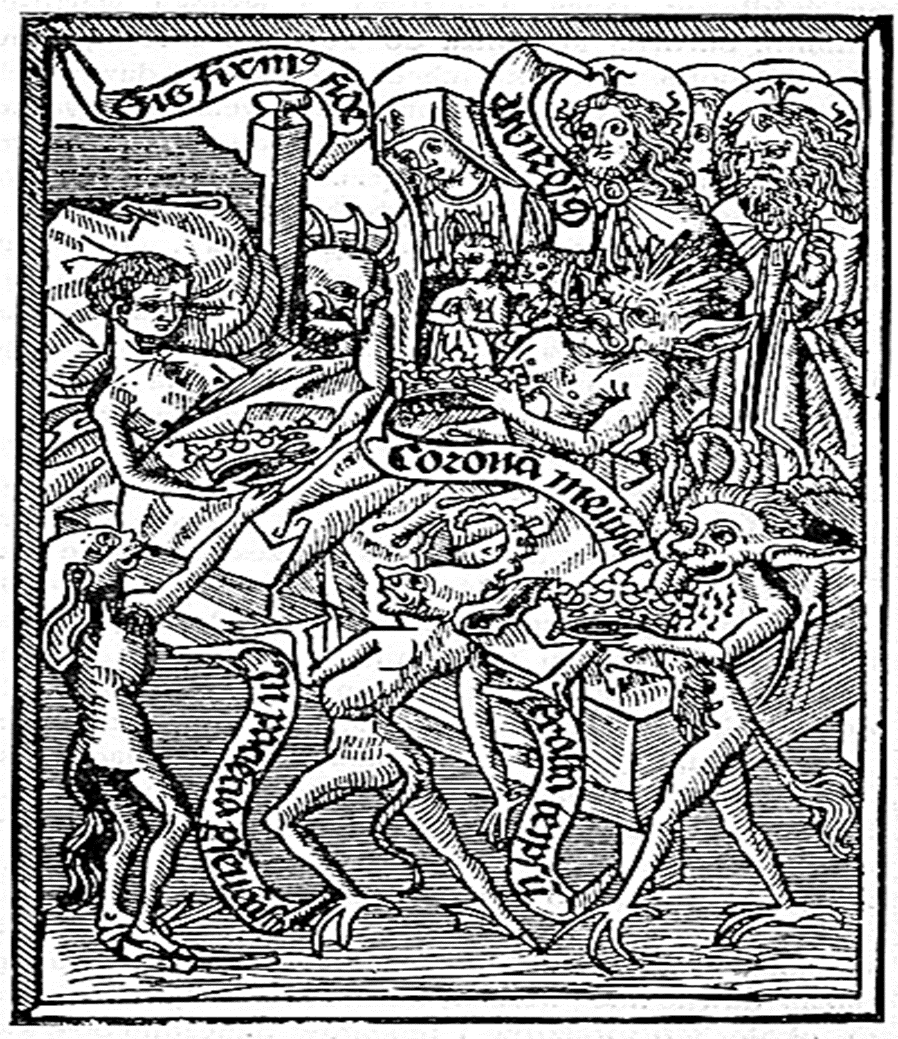 Εικόνα 7.
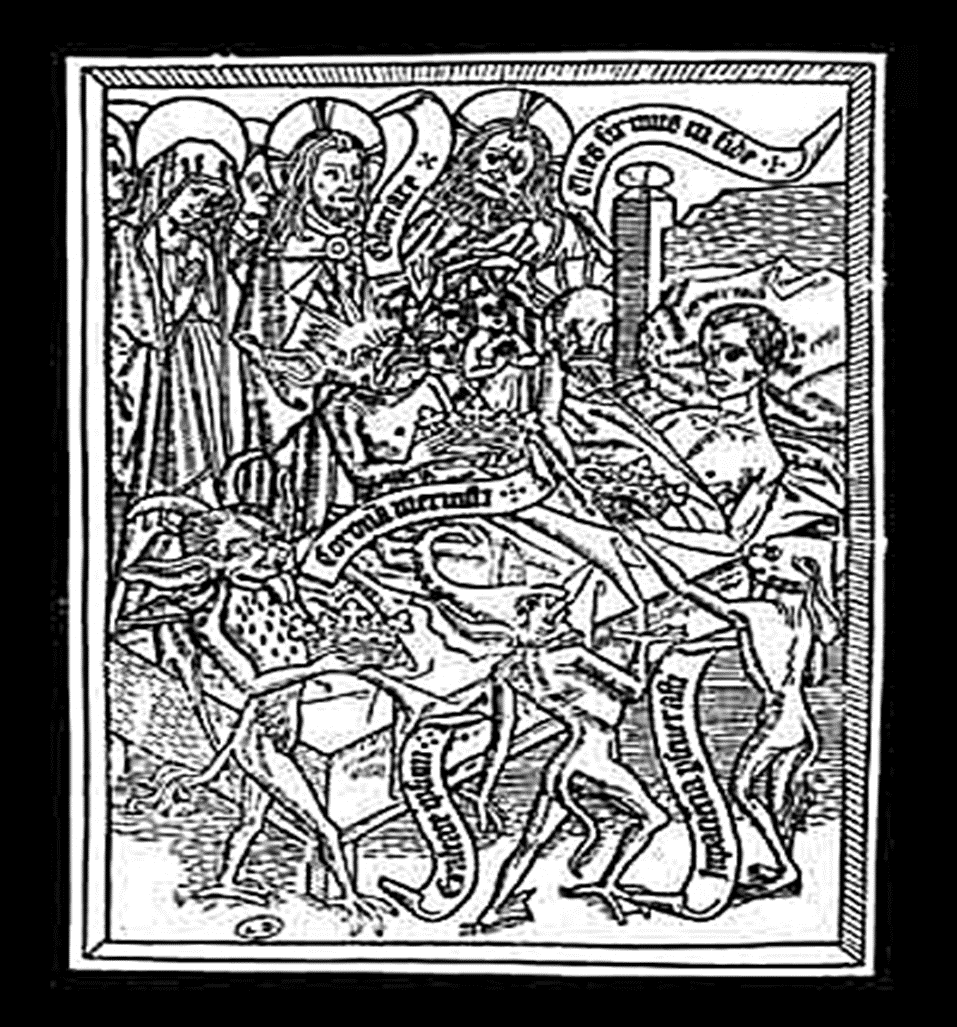 Εικόνα 8.
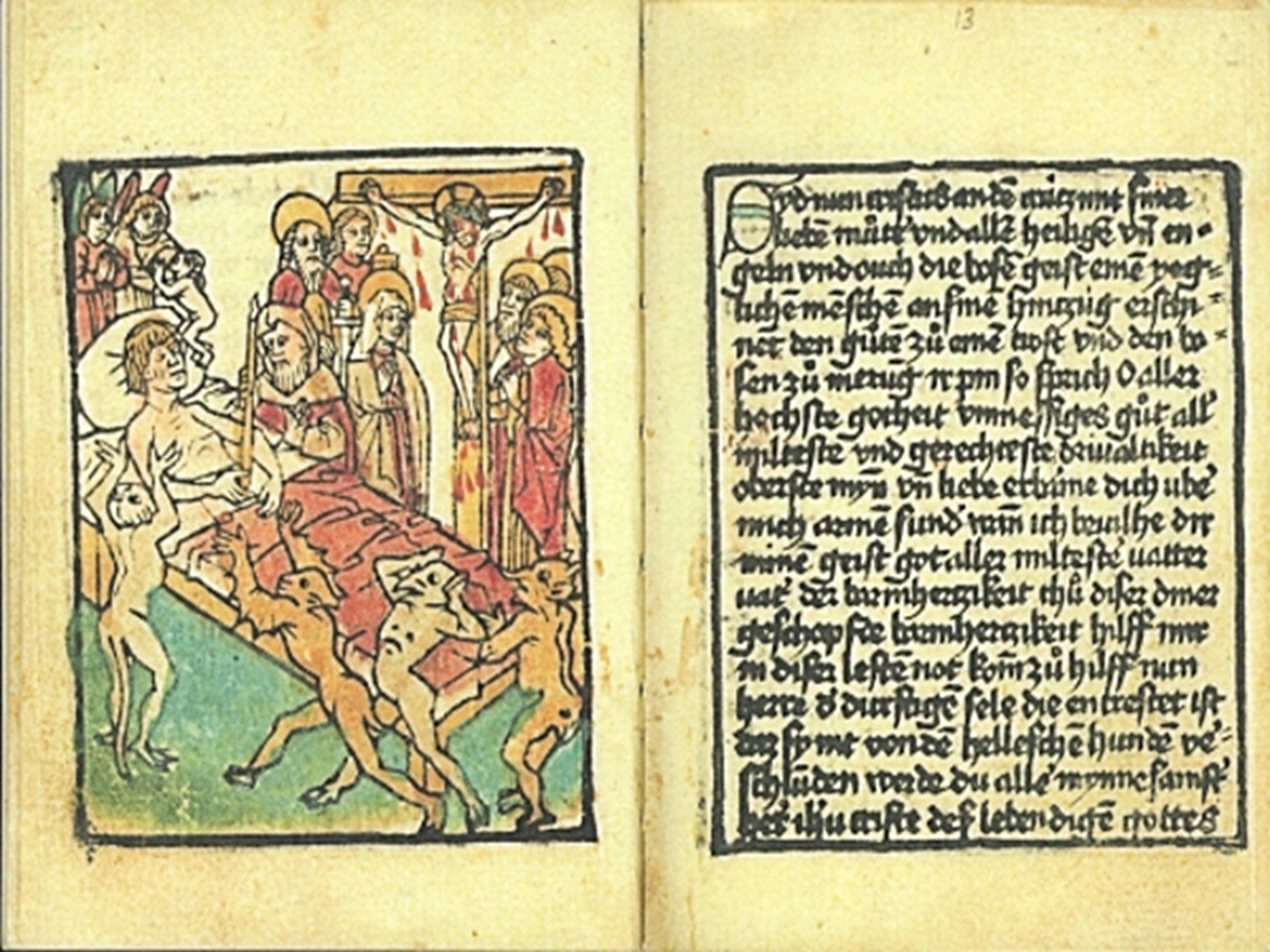 Εικόνα 9.
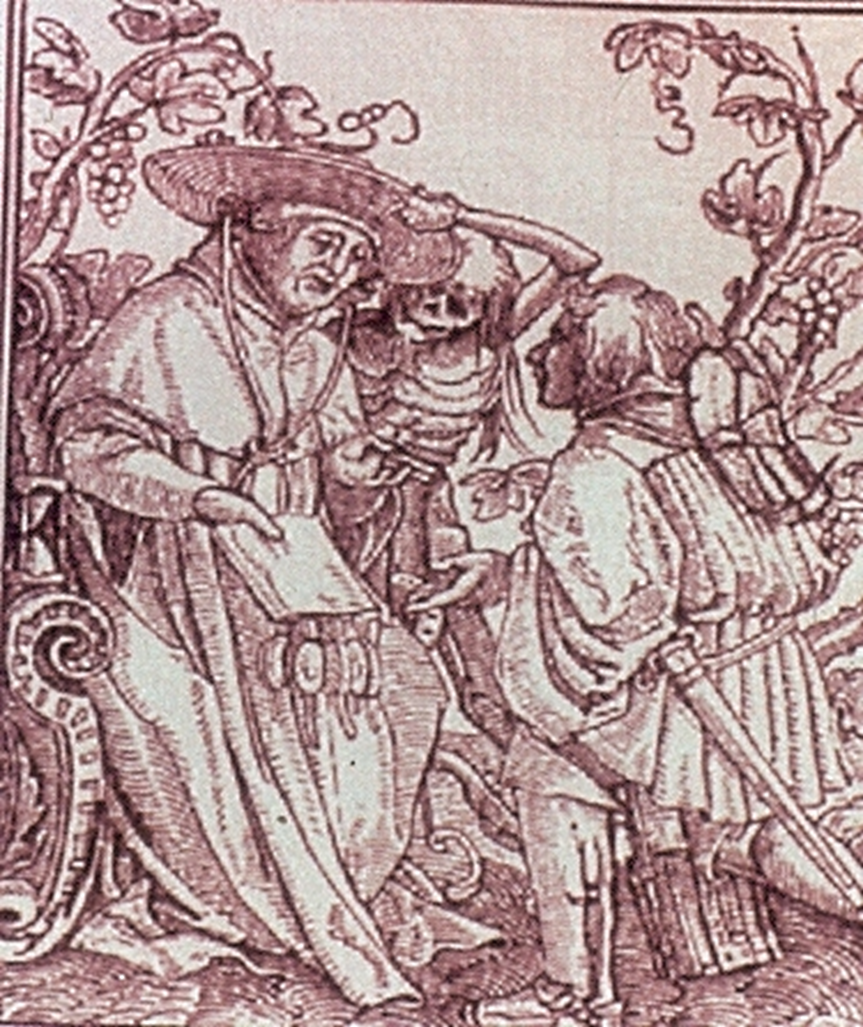 Εικόνα 10.
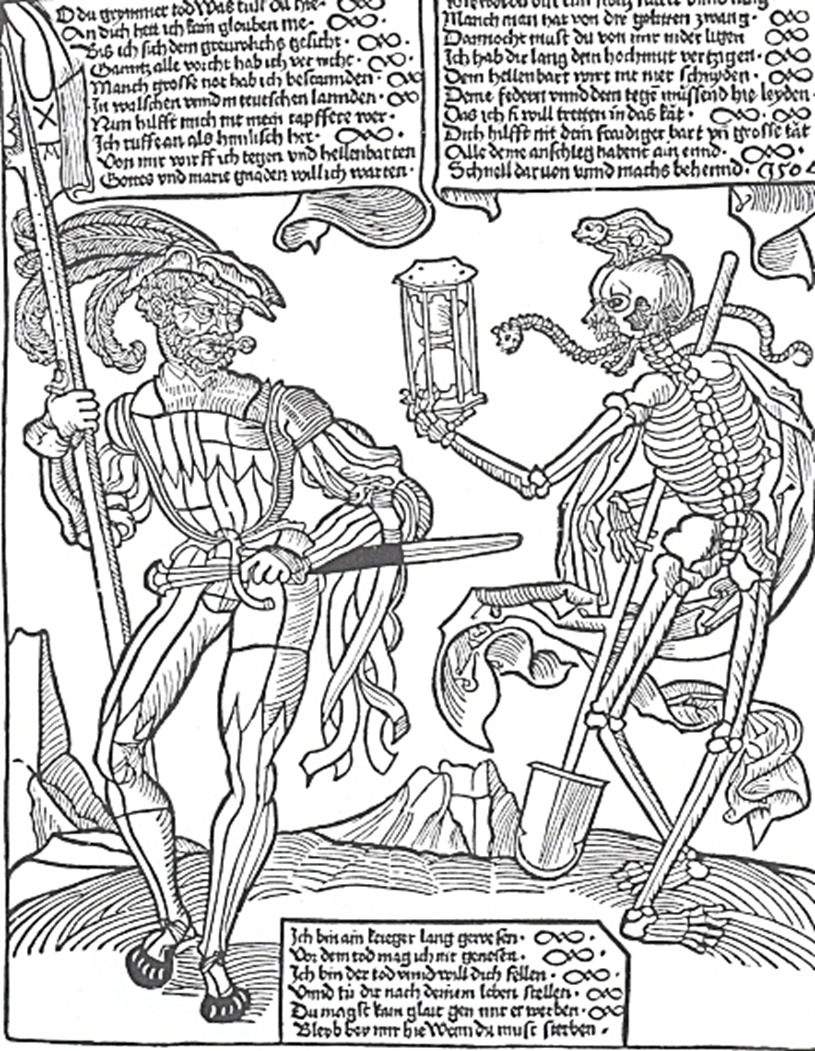 Εικόνα 11.
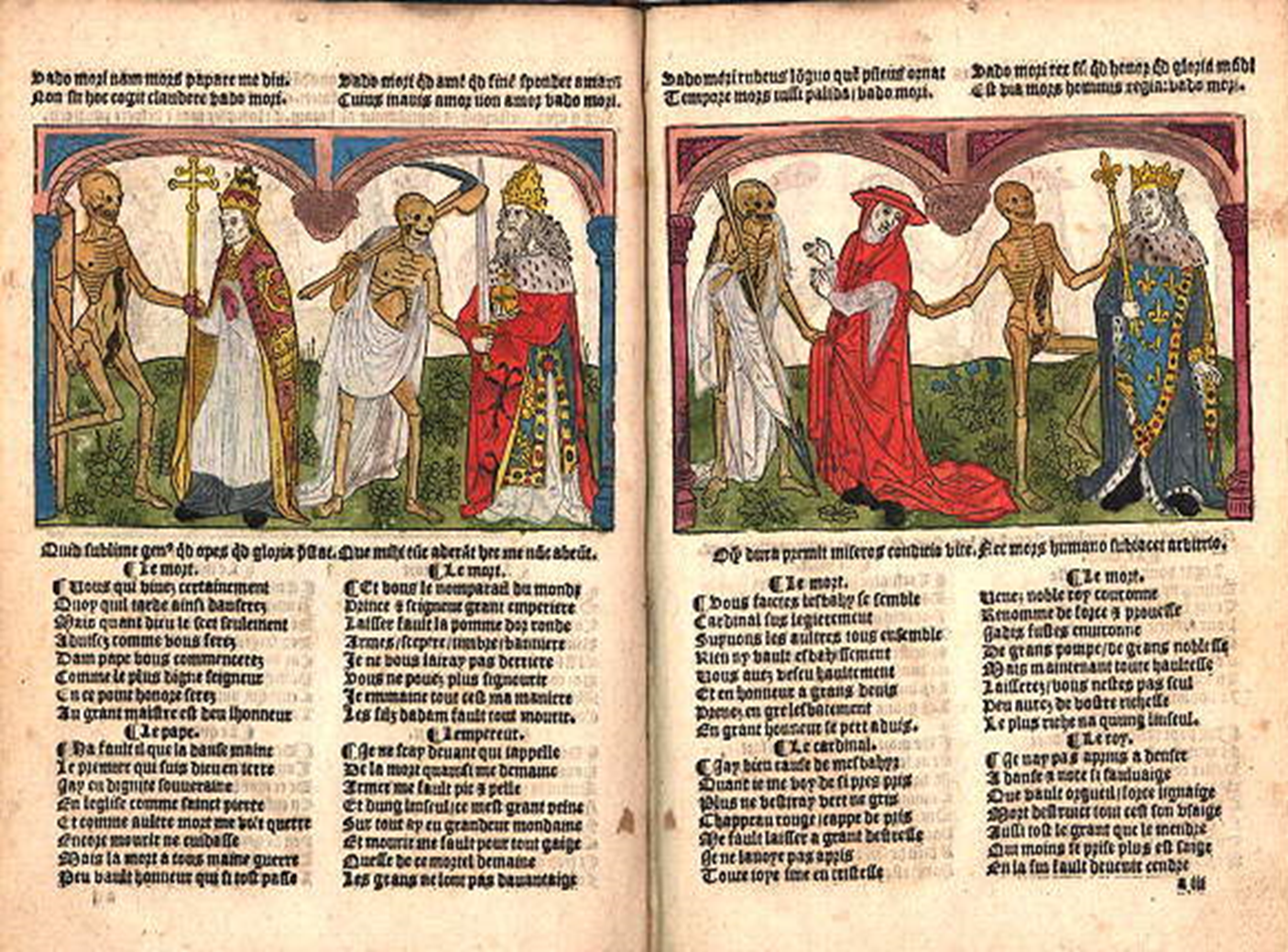 Εικόνα 12.
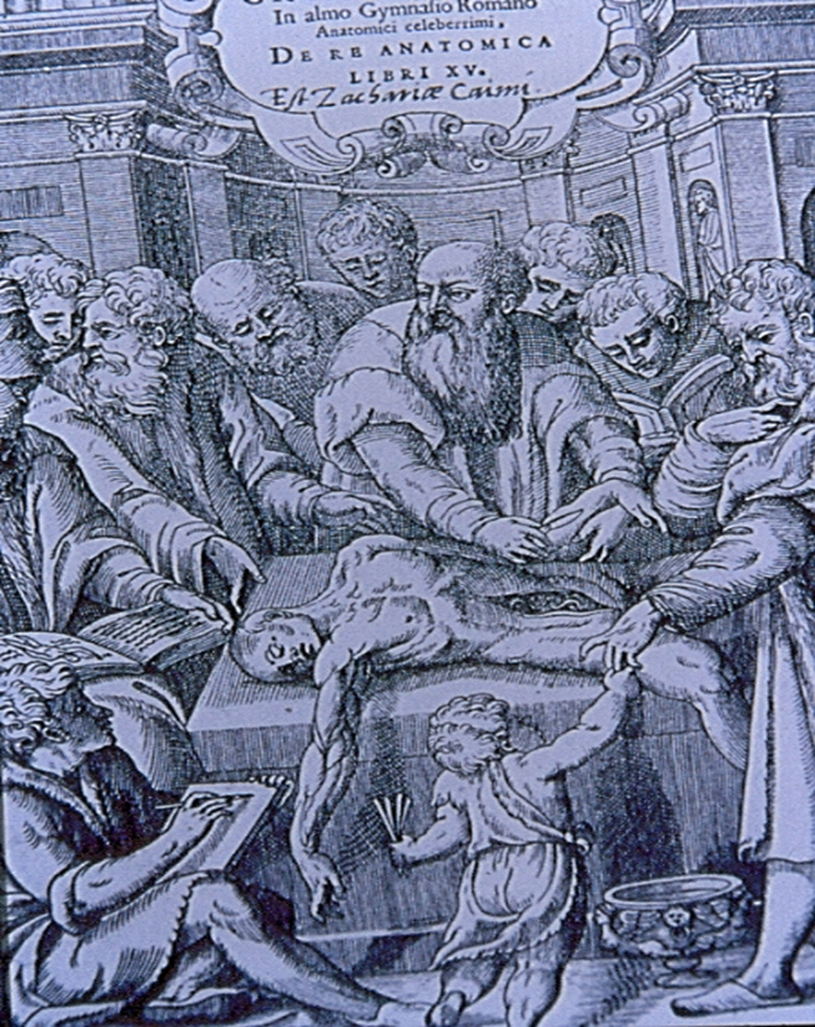 Εικόνα 13.
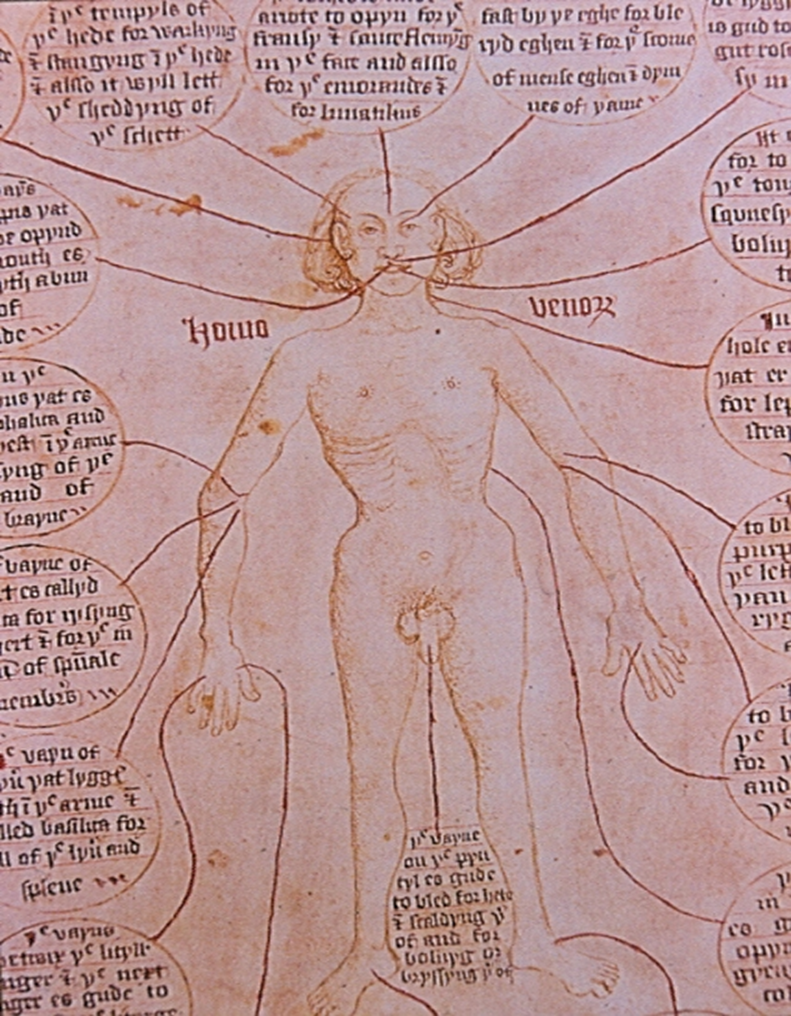 Εικόνα 14.
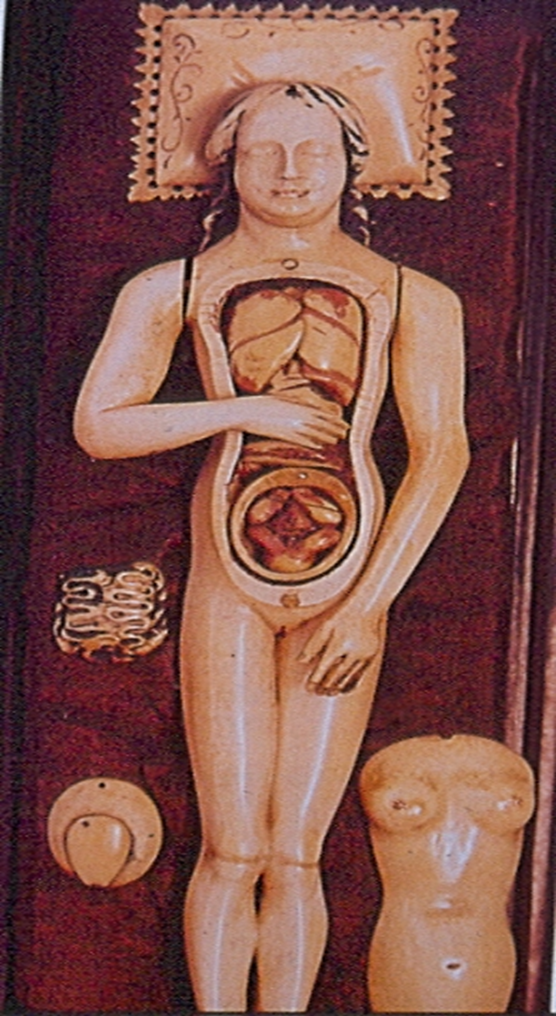 Εικόνα 15.
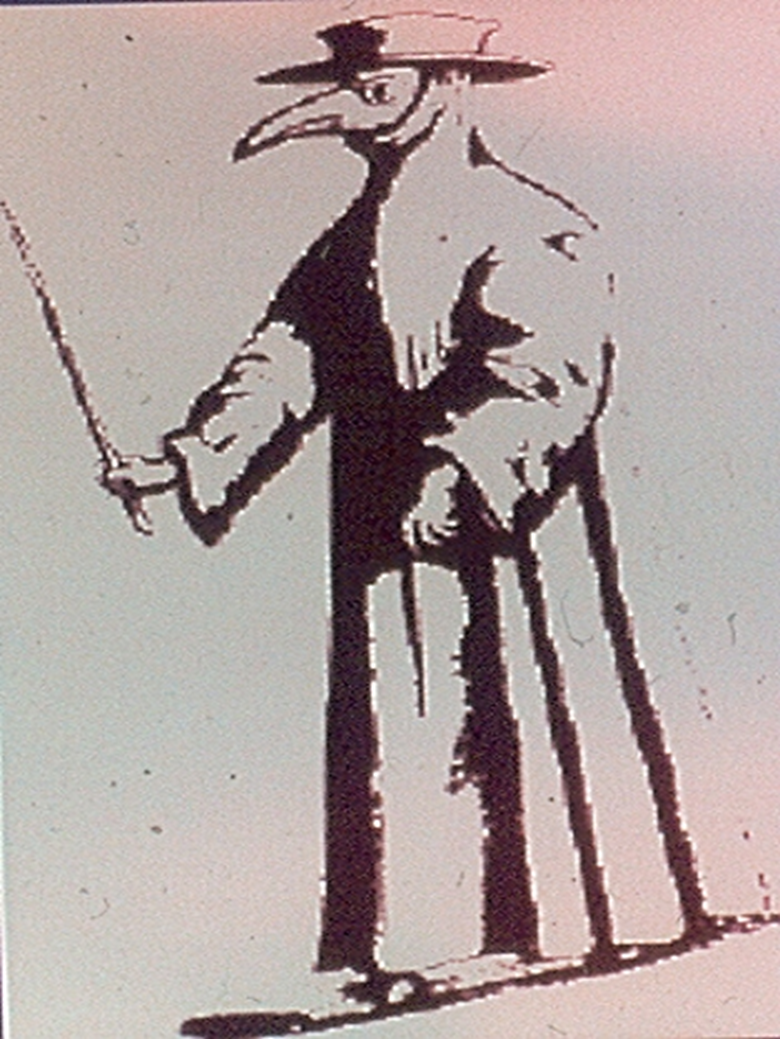 Εικόνα 16.
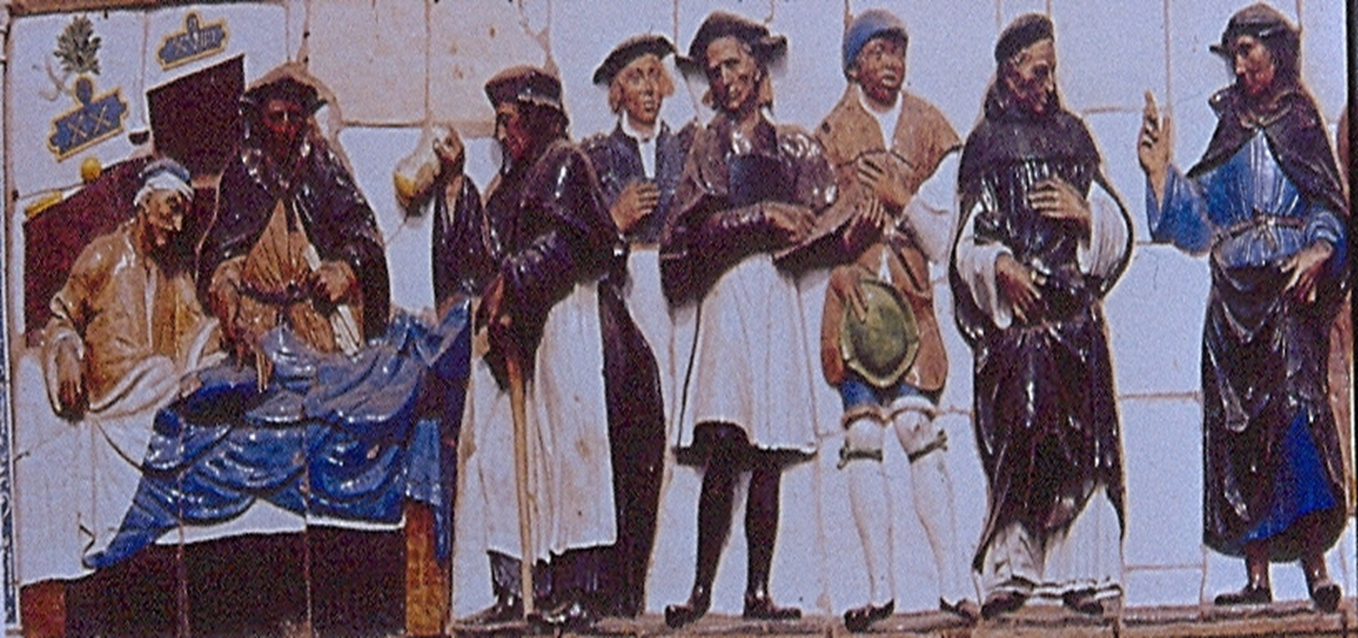 Εικόνα 17.
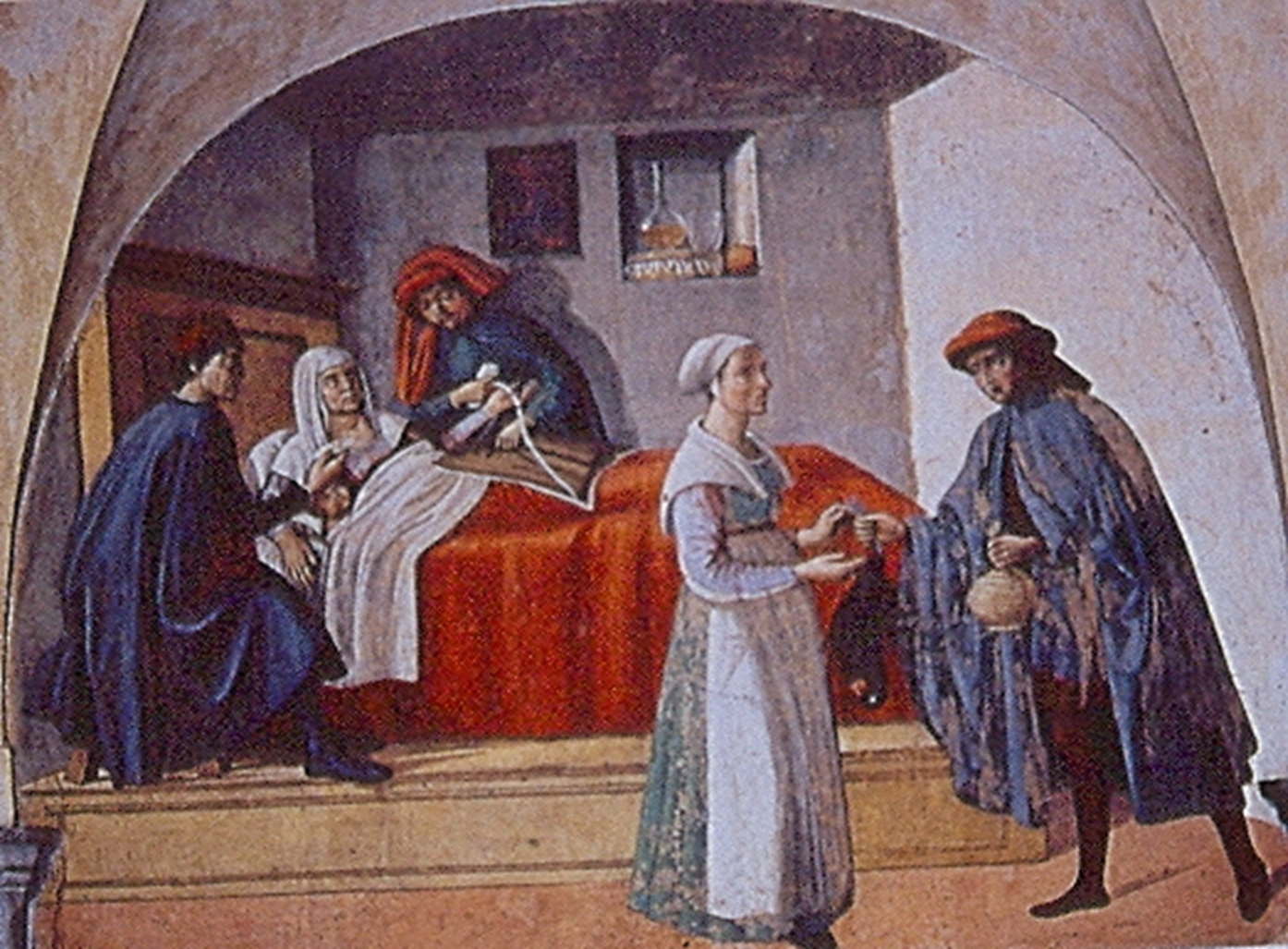 Εικόνα 18.
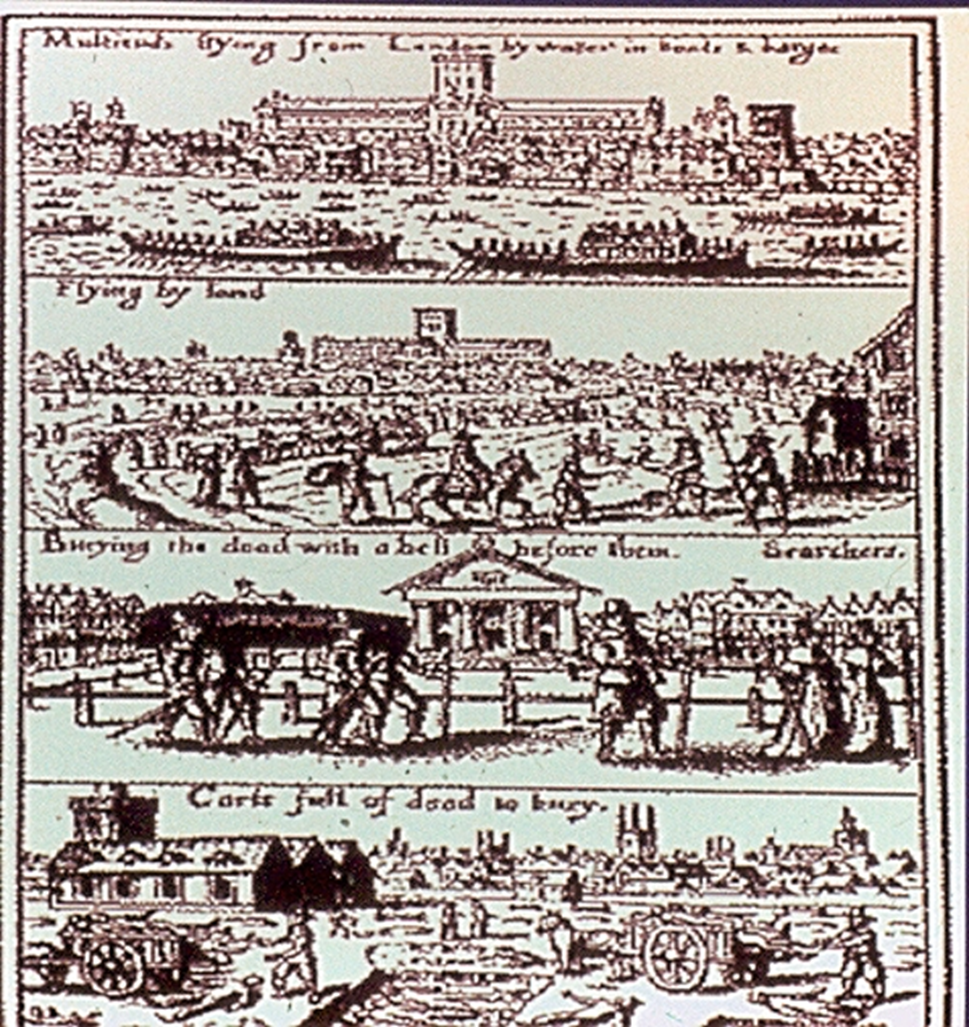 Εικόνα 19.
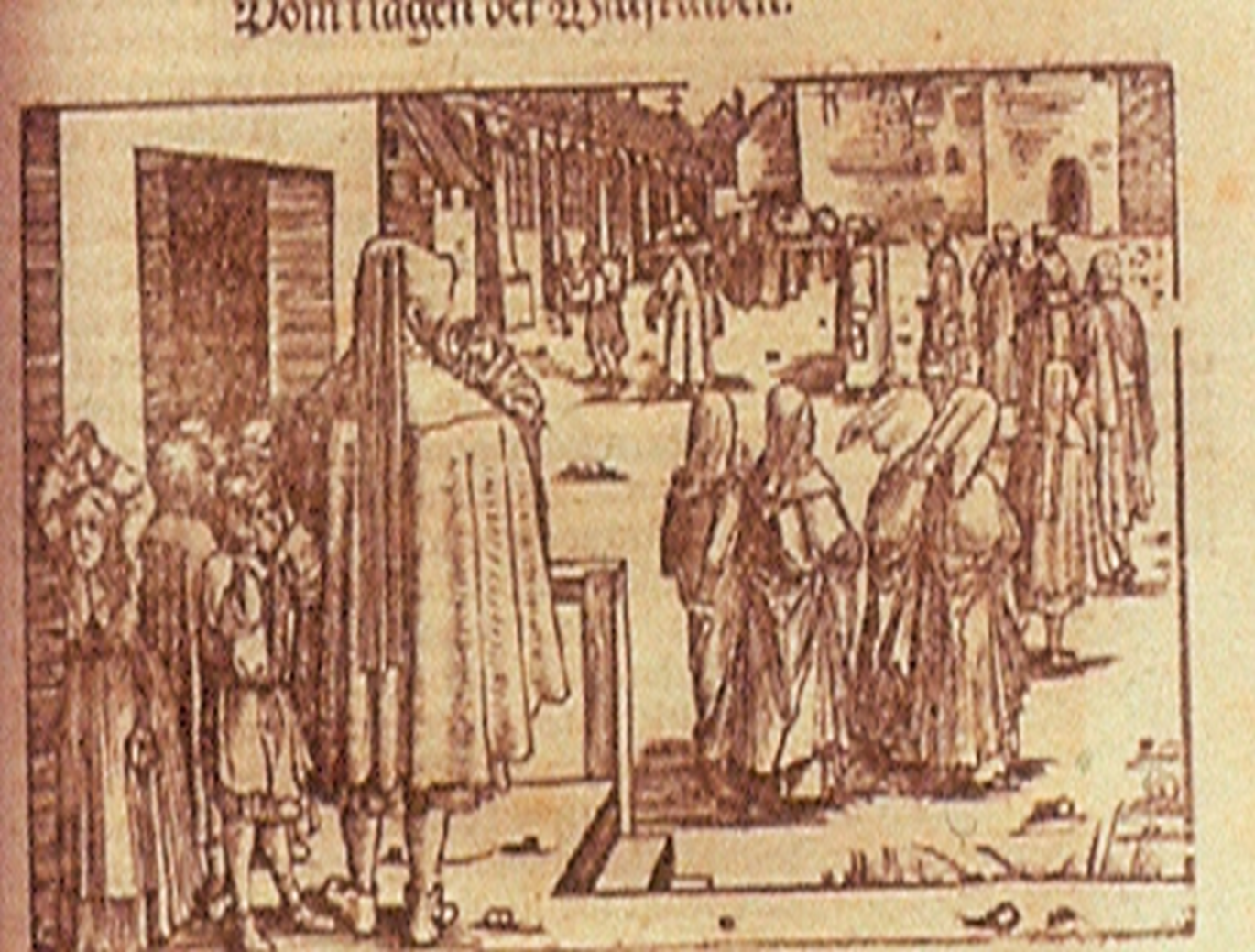 Εικόνα 20.
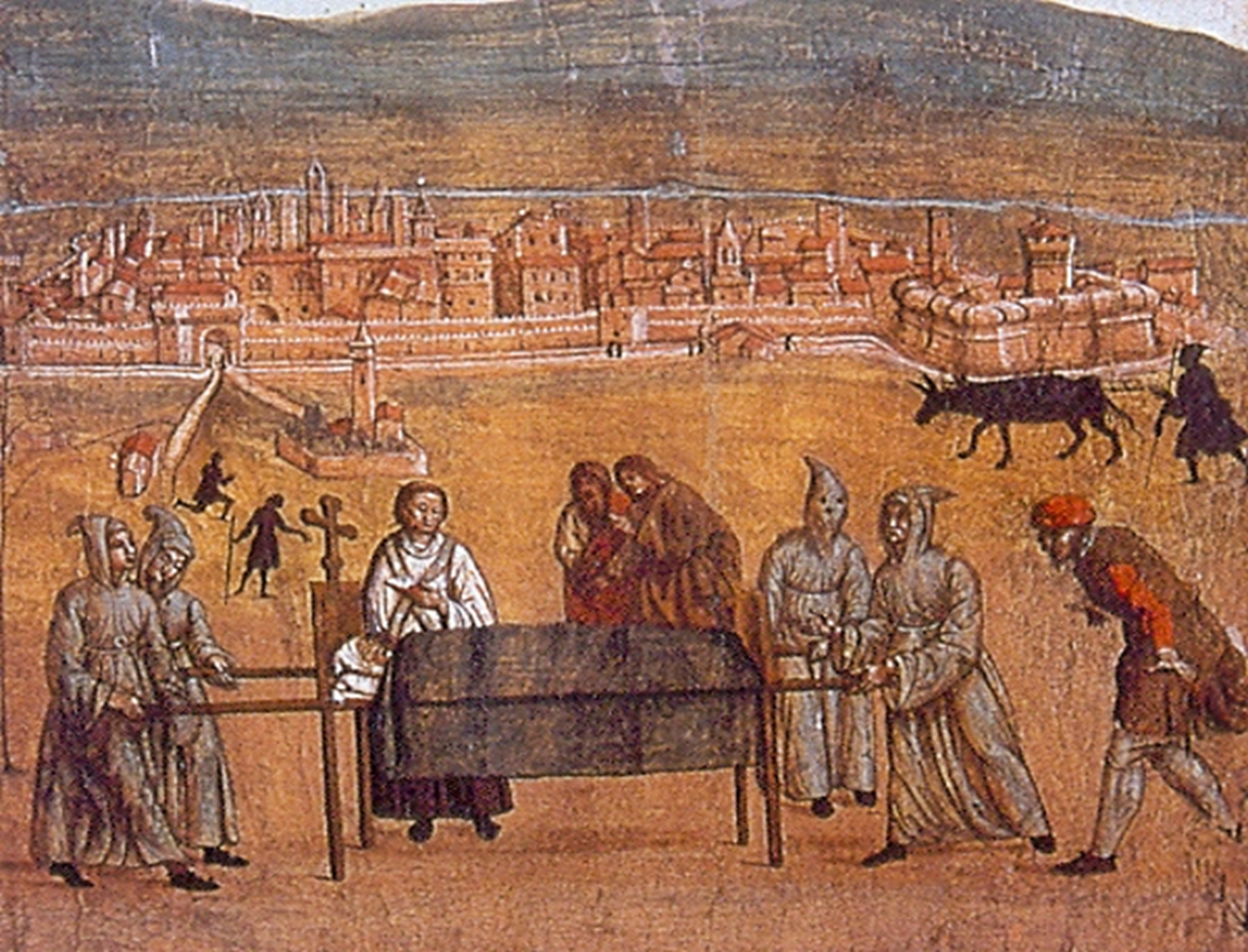 Εικόνα 21.
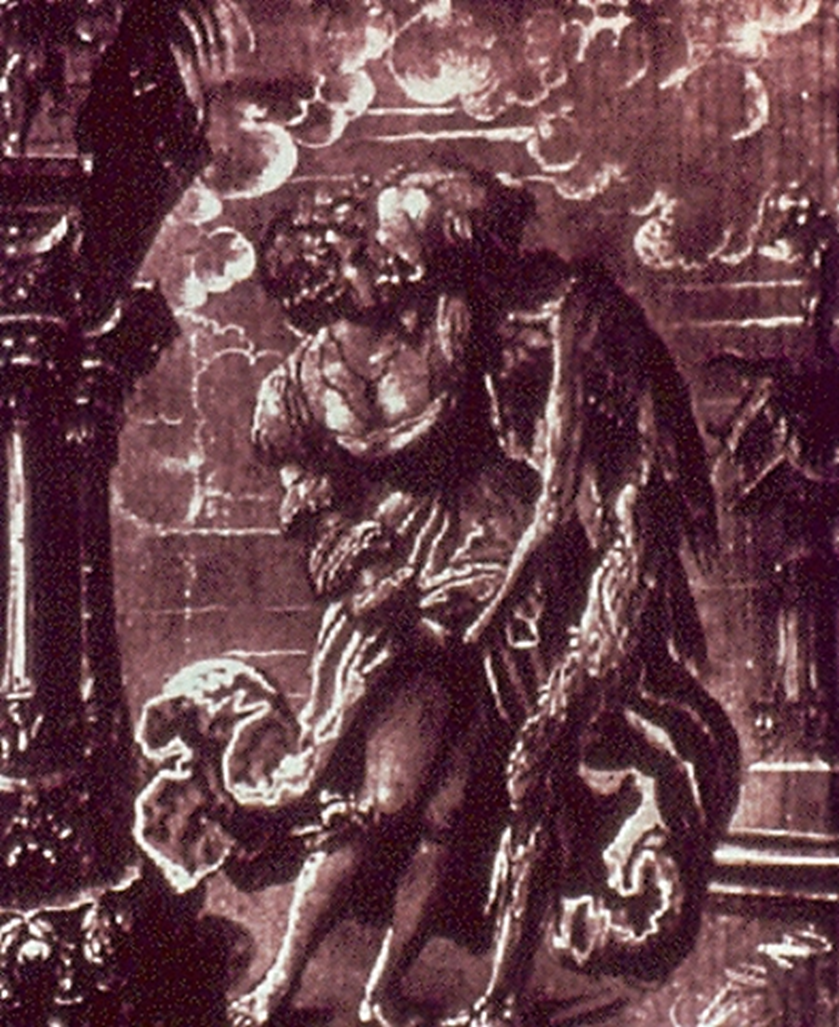 Εικόνα 22.
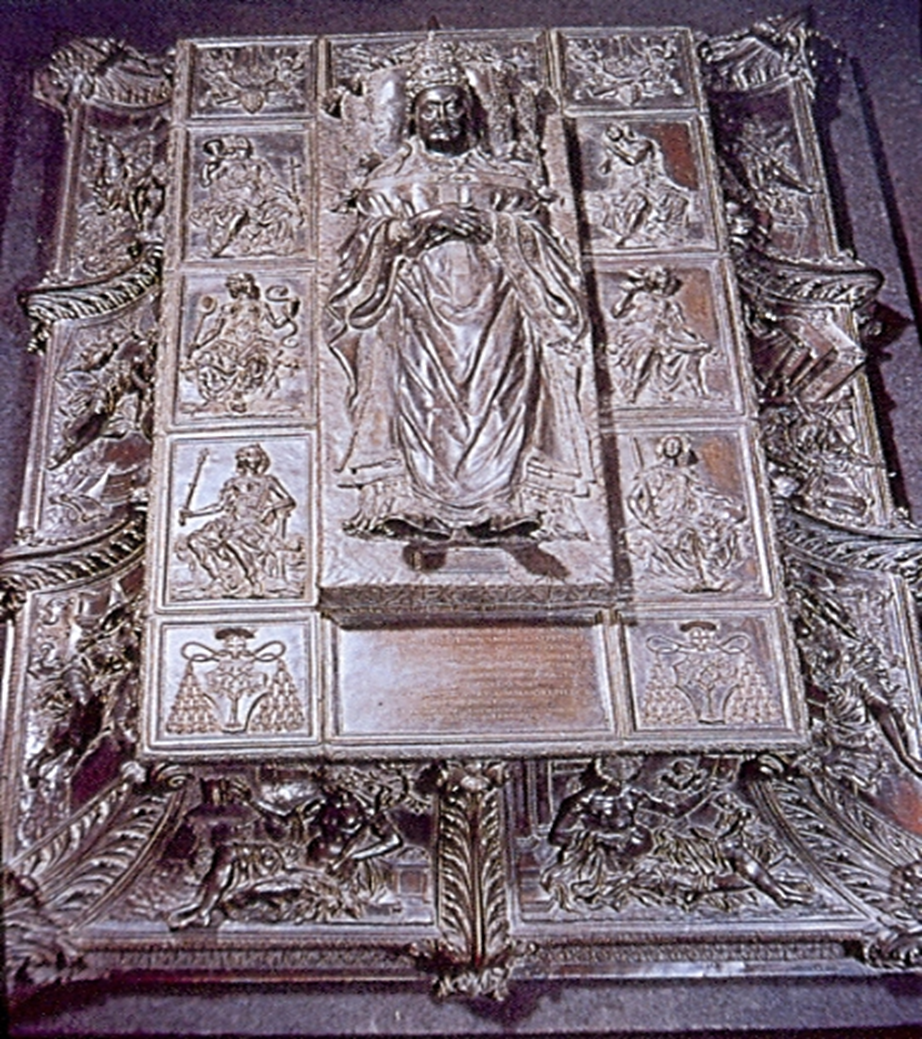 Εικόνα 23.
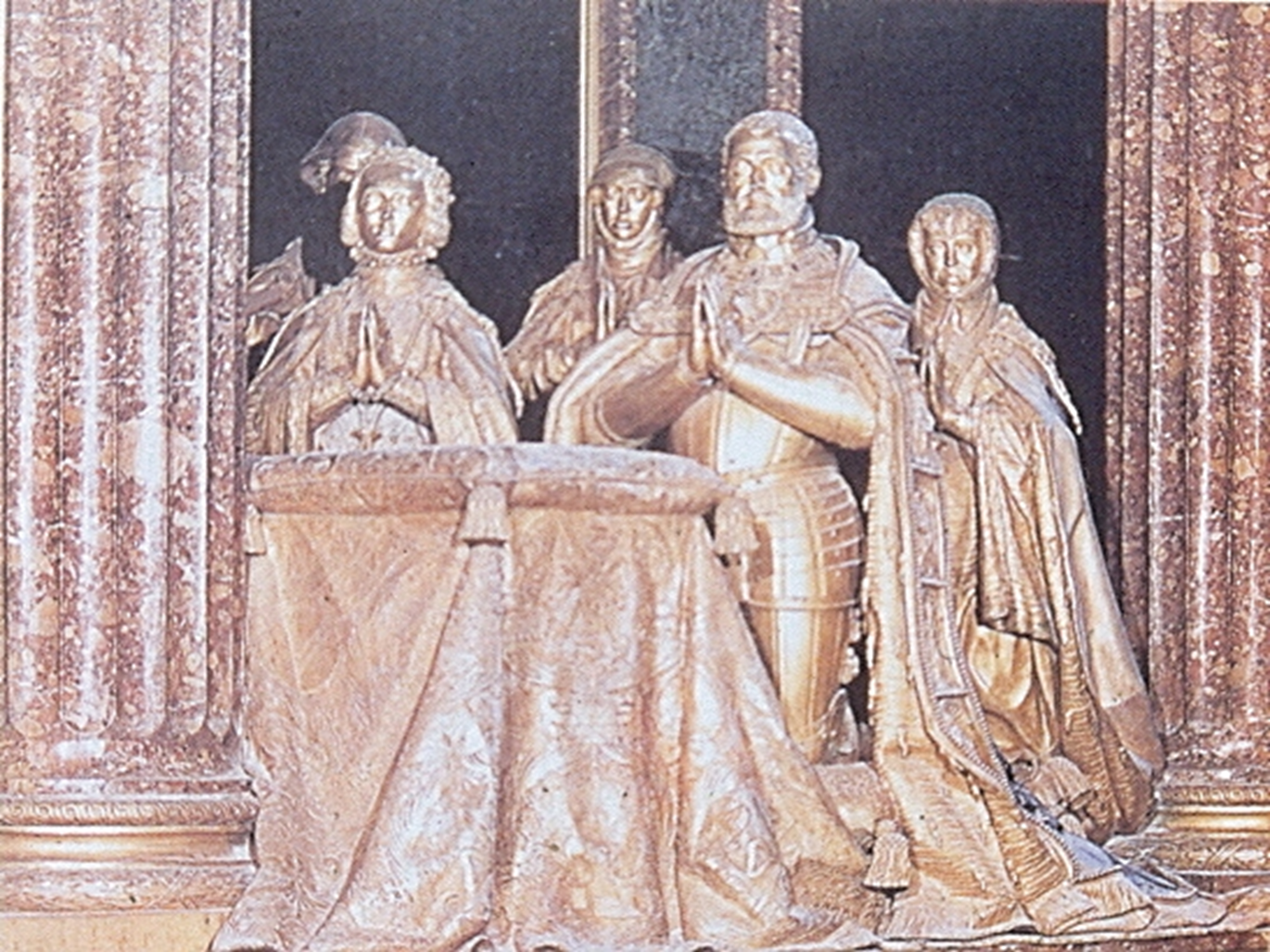 Τέλος
Χρηματοδότηση
Το παρόν εκπαιδευτικό υλικό έχει αναπτυχθεί στο πλαίσιο του εκπαιδευτικού έργου του διδάσκοντα.
Το έργο «Ανοικτά Ακαδημαϊκά Μαθήματα στο Πανεπιστήμιο Αθηνών» έχει χρηματοδοτήσει μόνο την αναδιαμόρφωση του εκπαιδευτικού υλικού. 
Το έργο υλοποιείται στο πλαίσιο του Επιχειρησιακού Προγράμματος «Εκπαίδευση και Δια Βίου Μάθηση» και συγχρηματοδοτείται από την Ευρωπαϊκή Ένωση (Ευρωπαϊκό Κοινωνικό Ταμείο) και από εθνικούς πόρους.
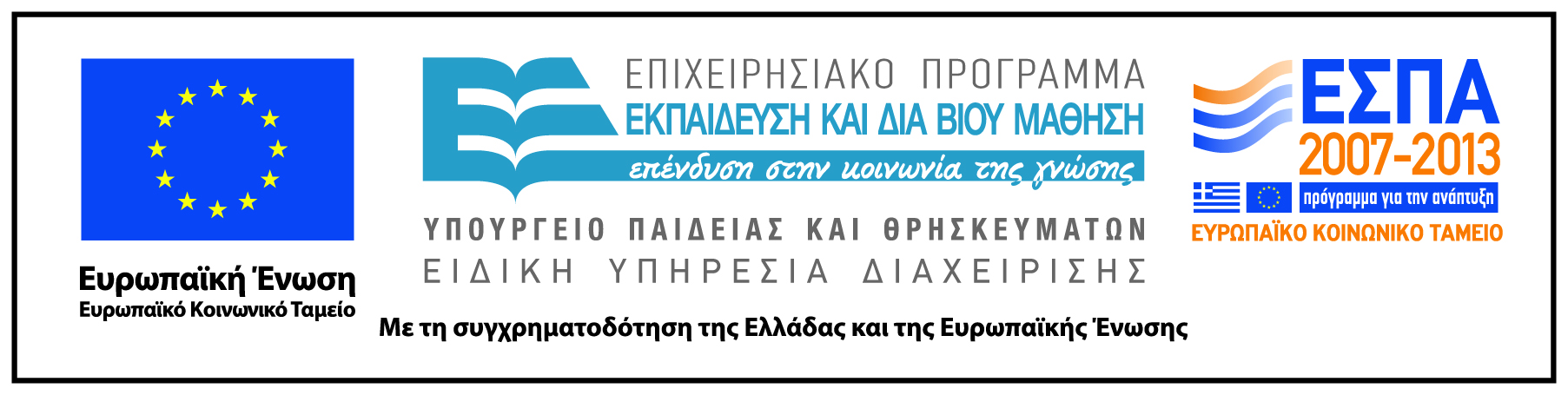 Σημειώματα
Σημείωμα Ιστορικού Εκδόσεων Έργου
Το παρόν έργο αποτελεί την έκδοση 1.0. 
Έχουν προηγηθεί οι κάτωθι εκδόσεις:
Έκδοση διαθέσιμη εδώ. http://eclass.uoa.gr/courses/ARCH100
Σημείωμα Αναφοράς
Copyright Εθνικόν και Καποδιστριακόν Πανεπιστήμιον Αθηνών 2014. Κώστας Γαγανάκης. «Μάθημα: II19 Νεότερη Ευρωπαϊκή Ιστορία Β΄. Ενότητα: Άνθρωπος και θάνατος στην πρώιμη νεότερη Δύση». Έκδοση: 1.0. Αθήνα 2014. Διαθέσιμο από τη δικτυακή διεύθυνση: http://opencourses.uoa.gr/courses/ARCH7
Σημείωμα Αδειοδότησης
Το παρόν υλικό διατίθεται με τους όρους της άδειας χρήσης Creative Commons Αναφορά, Μη Εμπορική Χρήση Παρόμοια Διανομή 4.0 [1] ή μεταγενέστερη, Διεθνής Έκδοση.   Εξαιρούνται τα αυτοτελή έργα τρίτων π.χ. φωτογραφίες, διαγράμματα κ.λ.π.,  τα οποία εμπεριέχονται σε αυτό και τα οποία αναφέρονται μαζί με τους όρους χρήσης τους στο «Σημείωμα Χρήσης Έργων Τρίτων».
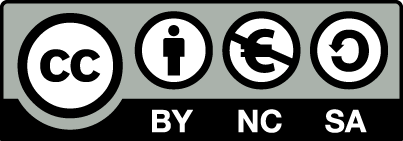 [1] http://creativecommons.org/licenses/by-nc-sa/4.0/ 

Ως Μη Εμπορική ορίζεται η χρήση:
που δεν περιλαμβάνει άμεσο ή έμμεσο οικονομικό όφελος από την χρήση του έργου, για το διανομέα του έργου και αδειοδόχο
που δεν περιλαμβάνει οικονομική συναλλαγή ως προϋπόθεση για τη χρήση ή πρόσβαση στο έργο
που δεν προσπορίζει στο διανομέα του έργου και αδειοδόχο έμμεσο οικονομικό όφελος (π.χ. διαφημίσεις) από την προβολή του έργου σε διαδικτυακό τόπο

Ο δικαιούχος μπορεί να παρέχει στον αδειοδόχο ξεχωριστή άδεια να χρησιμοποιεί το έργο για εμπορική χρήση, εφόσον αυτό του ζητηθεί.
Διατήρηση Σημειωμάτων
Οποιαδήποτε αναπαραγωγή ή διασκευή του υλικού θα πρέπει να συμπεριλαμβάνει:
το Σημείωμα Αναφοράς
το Σημείωμα Αδειοδότησης
τη δήλωση Διατήρησης Σημειωμάτων
το Σημείωμα Χρήσης Έργων Τρίτων (εφόσον υπάρχει)
μαζί με τους συνοδευόμενους υπερσυνδέσμους.
Σημείωμα Χρήσης Έργων Τρίτων (1/5)
Το Έργο αυτό κάνει χρήση των ακόλουθων έργων:
Εικόνες/Σχήματα/Διαγράμματα/Φωτογραφίες
Εικόνα 1: Pieter Brueghel the Elder (1526/1530-1569). Public domain. http://commons.wikimedia.org/wiki/File:Pieter_Bruegel_d._Ä._072.jpg
Εικόνα 2: Albrecht Durer – Four Horsemen of the Apocalypse. Public domain. http://commons.wikimedia.org/wiki/File:Durer_Revelation_Four_Riders.jpg?uselang=el
Εικόνα 3: Copyrighted. 
Εικόνα 4: Copyrighted.
Εικόνα 5: Ars Moriendi (The Art of Dying). Public domain. http://commons.wikimedia.org/wiki/File:Artwork_by_unknown_artist_-_Ars_Moriendi_(The_Art_of_Dying)_-_WGA23795.jpg
Σημείωμα Χρήσης Έργων Τρίτων (2/5)
Εικόνα 6: Ars Moriendi. http://literat.ug.edu.pl/grafika/ars2.htm
Εικόνα 7: Ars Moriendi, silografie del XV secolo. Temptation through Vainglory. http://commons.wikimedia.org/wiki/Ars_moriendi#mediaviewer/File:Weigel_07.JPG 
Εικόνα 8: Ars Moriendi. http://www.atelierleonhardt.de/ArsMoriendi22.jpg 
Εικόνα 9: Hans Holbein the Younger (1498-1543). Public domain. http://commons.wikimedia.org/wiki/File:Holbein_Danse_Macabre_9.jpg
Εικόνα 10: Copyrighted. 
Εικόνα 11: France, Troyes, Dance of Death, 16th century, incunabulum, illustrated with hand-colored woodcuts, Saxon State Library, Dresden, Germany. http://www.artlex.com/ArtLex/ij/incunabulum.html 
Εικόνα 12: Copyrighted.
Σημείωμα Χρήσης Έργων Τρίτων (3/5)
Εικόνα 13: Copyrighted.
Εικόνα 14: Copyrighted.
Εικόνα 15: Anti-plague Remedy. http://www.angushepburn.com/living3.html
Εικόνα 16: Copyrighted.
Εικόνα 17: Oratorio_dei_buonomini_di_san_martino lunette in Florence, Italy. License:  GNU Free Documentation License, Version 1.2 or any later version,  Creative Commons Attribution-Share Alike 3.0 Unported. http://commons.wikimedia.org/wiki/File:Oratorio_dei_buonomini_di_san_martino,_bottega_di_Domenico_ghirlandaio,_lunetta_10.JPGΕικόνα 18: Copyrighted.
Εικόνα 19: Copyrighted.
Εικόνα 20: Copyrighted.
Σημείωμα Χρήσης Έργων Τρίτων (4/5)
Εικόνα 21: Niklaus Manuel (1484-1530). Public domain. http://commons.wikimedia.org/wiki/File:Niklaus_Manuel_Deutsch_003.jpg
Εικόνα 22: Copyrighted.
Εικόνα 23: Basílica: sepulcro de Carlos V y su familia, Pompeo Leoni. http://homepages.wmich.edu/~tasende/EspanabajolosHabsburgos.html
Σημείωμα Χρήσης Έργων Τρίτων (5/5)
Το Έργο αυτό κάνει χρήση των ακόλουθων έργων:
Πίνακες